U.S. Policies in The Caribbean in The 20th Century
Done by: Adrian Young 
	Lian Jeng Liu
	Rainer Cruz
	Noel ….
	Raphael Martinez
	Ect……
In the twentieth century, U.S. foreign policy toward the Caribbean Basin can be divided into four periods: 
(1) the protectorate era, 1898-1933;
(2) the Good Neighbor Policy, 1933-1953; 
(3) the Cold War, 1953-1990, 
		(when security concerns about communism shaped U.S. policy) 
(4) the post-Cold War era
		( when the importance of the Caribbean to U.S. strategic interests has 		diminished, and U.S. policy is driven by a new set of concerns. )
In the early 19th century, in the Caribbean basin, public and especially Congressional support for American foreign policy, was mobilized by exaggerating the danger to U.S. national security.
 President Wilson approved the establishment of a military government in Veracruz in 1914, and in the Dominican Republic in 1916, and a military protectorate in Haiti.
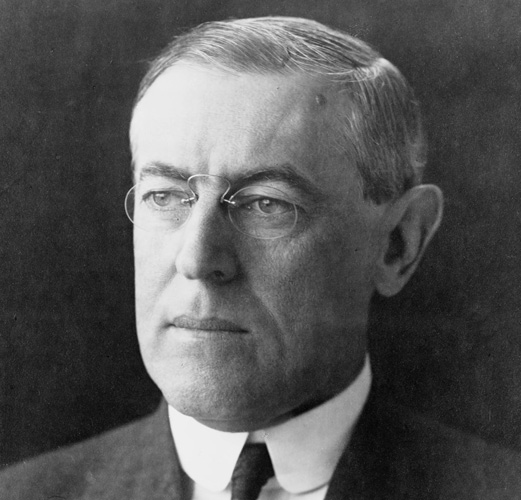 President Wilson
In 1927 Under Secretary of State, Robert Olds noted:

". . . We do control the destinies of Central America (including the Caribbean Basin) and we do so for the reason that the national interest absolutely dictates such a course. There is no room for any outside influence other than ours in this region. We could not tolerate such a thing without incurring grave risks. . . . Central America has always understood that governments which we recognize and support stay in power while those we do not recognize and support fall."
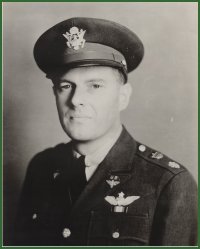 Instances of U.S. Meddling
By the start of the century, the United States continued its interventionist attitude, which aimed to directly defend its interests in the region. 
This was officially articulated in Theodore Roosevelt's Big Stick Doctrine, which modified the old Monroe Doctrine, which had simply aimed to deter European intervention in the hemisphere.

 At the conclusion of the Spanish-American War the new government of Cuba and the United States signed the Platt Amendment in 1902 
This authorized the United States to intervene in Cuban affairs when the United States deemed necessary.
In Colombia, United States sought the concession of a territory in Panama to build a much anticipated canal across the isthmus.
 The Colombian government opposed this, but a Panamanian insurrection provided the United States with an opportunity. 
The United States backed Panamanian independence and the new nation granted the concession. 

These were not the only interventions carried out in the region by the United States. In the first decades of the twentieth century, there were several military incursions into Central America and the Caribbean, mostly in defense of commercial interests, which became known as the "Banana Wars."
Mexican Upheaval
Porfrio Díaz
The greatest political upheaval in the second decade of the century took place in Mexico. 

In 1908, President Porfirio Díaz, who had been in office since 1884, promised that he would step down in 1910. 

Francisco I. Madero, a moderate liberal whose aim was to modernize the country while preventing a socialist revolution, launched an election campaign in 1910.
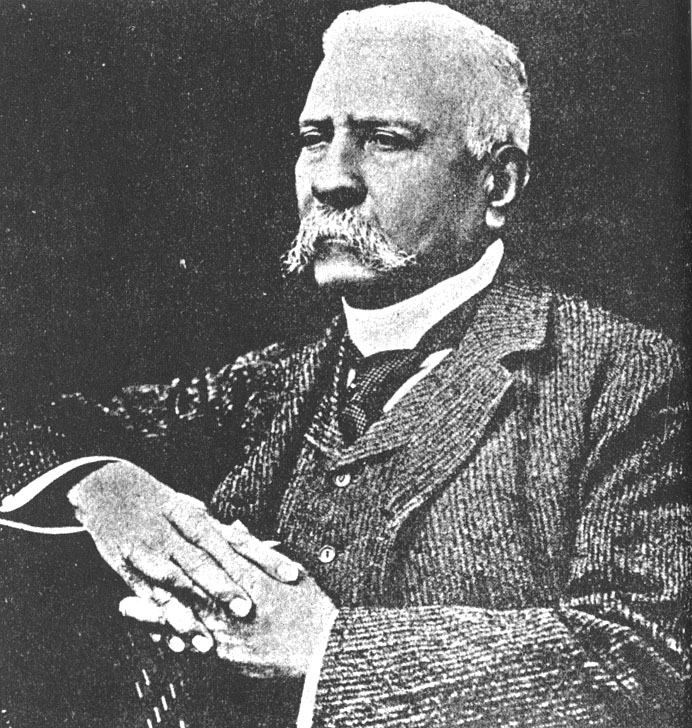 Díaz, however, changed his mind and ran for office once more. 

Madero was arrested on election day and Díaz declared the winner. 

These events provoked uprisings, which became the start of the Mexican Revolution.

 Revolutionary movements were organized and some key leaders appeared:
 Pancho Villa in the north, 
Emiliano Zapata in the south, 
Madero in Mexico City.
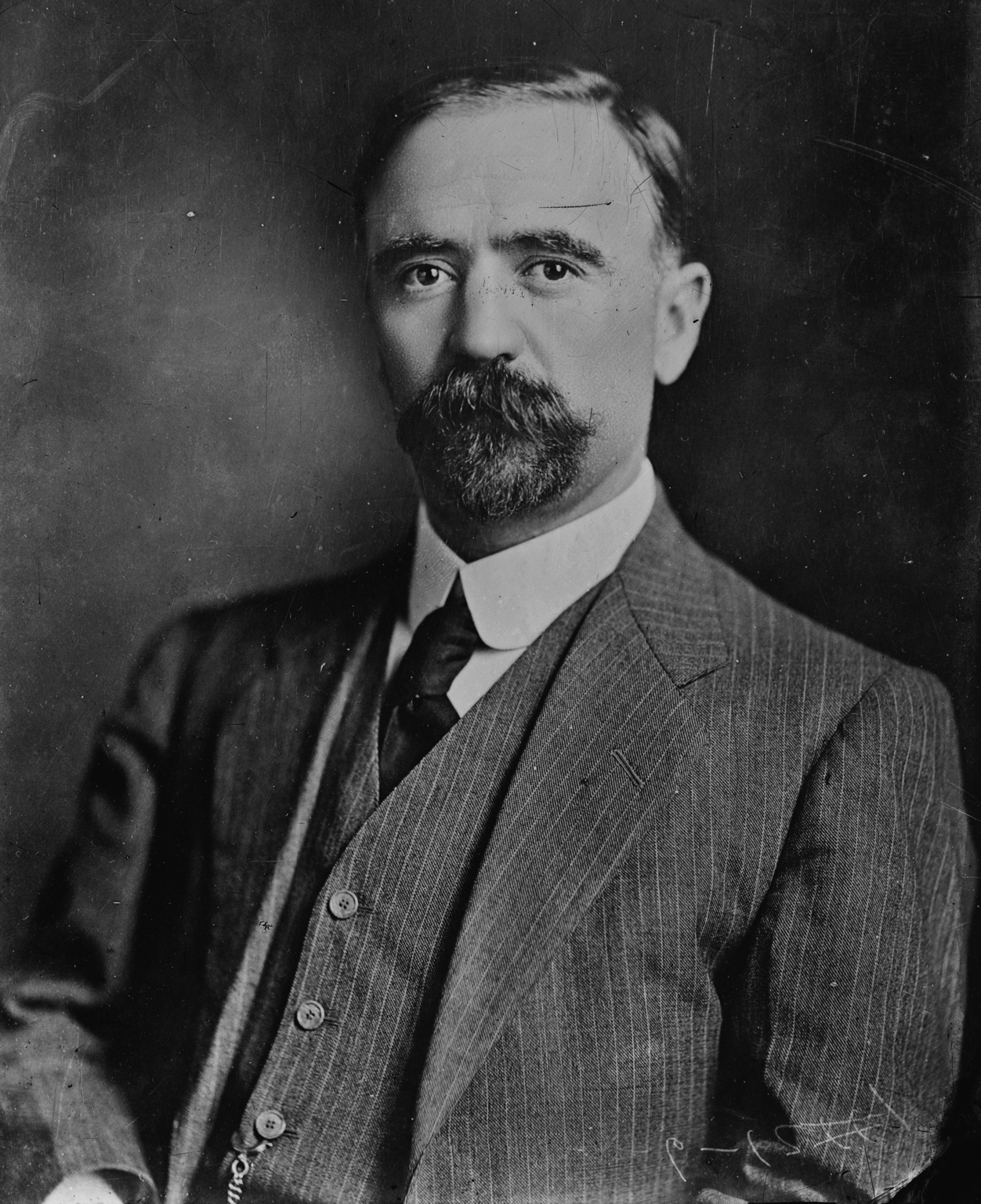 Francisco I. Madero  
Madero's forces defeated the federal army in early 1911
They assumed temporary control of the government and won a second election later on November 6, 1911. 
Madero undertook moderate reforms to implement greater democracy in the political system but failed to satisfy many of the regional leaders in what had become a revolutionary situation.
 Madero's failure to address agrarian claims led Zapata to break with Madero and resume the revolution.
Emiliano Zapata
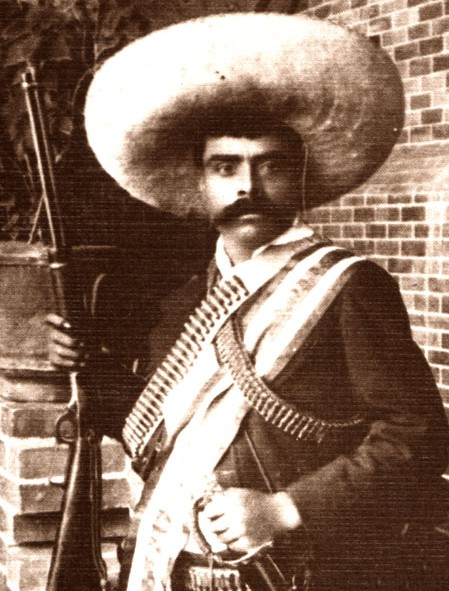 On February 18, 1913 Victoriano Huerta, a conservative general organized a coup d'état with the support of the United States. 
Madero was killed four days later. Other revolutionary leaders such as Villa, Zapata, and Venustiano Carranza continued to militarily oppose the federal government, now under Huerta's control.
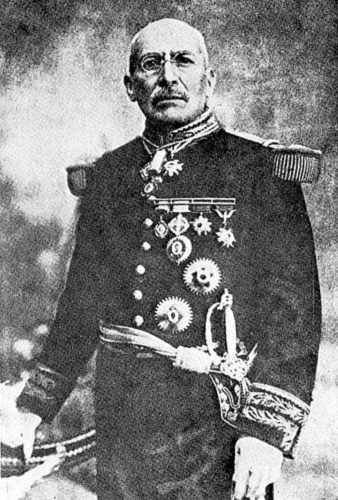 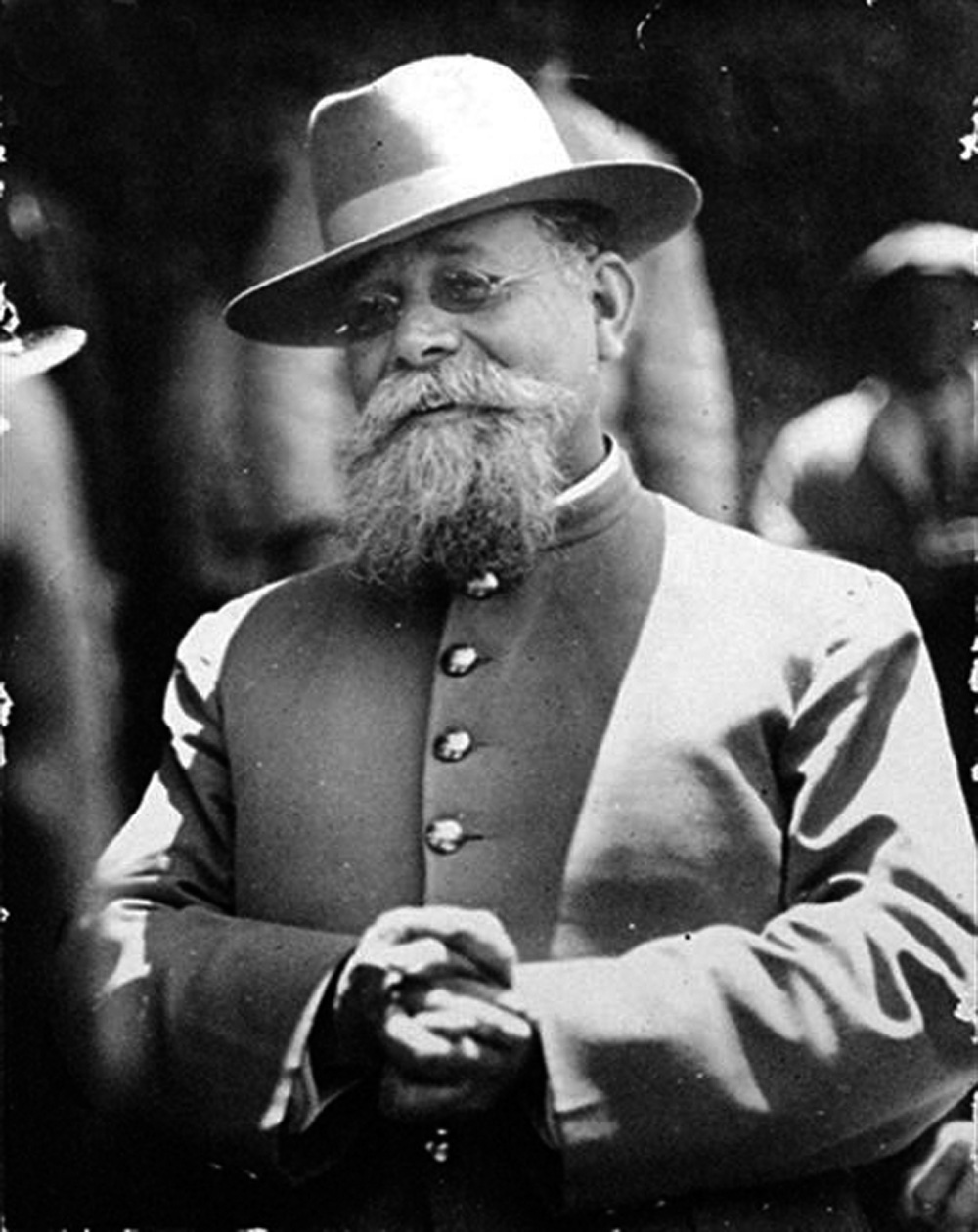 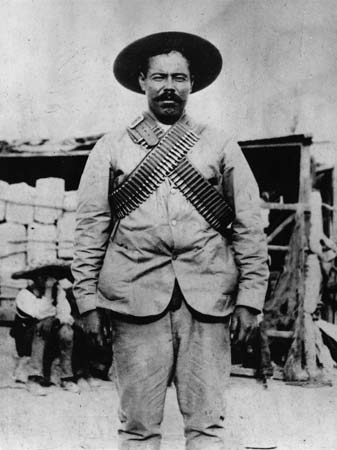 Victoriano Huerta
Venustiano Carranza
Pancho Villa
Allies Zapata and Villa took Mexico City in March 1914, but found themselves outside of their elements in the capital and withdrew to their respective bastions. 
This allowed Carranza to assume control of the central government. 
He then organized the repression of the rebel armies of Villa and Zapata, led in particular by General Álvaro Obregón. 
The Mexican Constitution of 1917, still the current constitution, was proclaimed however initially it was very weakly enforced.
The efforts against the other revolutionary leaders continued. 
Zapata was assassinated on April 10, 1919. 
Carranza himself was assassinated on May 15, 1920,

leaving Obregón in power, who was officially elected president later that year.
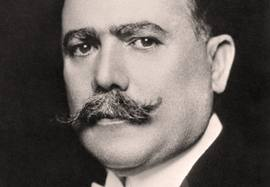 General Álvaro Obregón 
Finally in 1923 Villa was also assassinated. 

With the removal of the main rivals Obregón is able to consolidate power and relative peace returned to Mexico.
 Under the Constitution, a liberal government is implemented, but some of the aspirations of the working and rural classes remained unfulfilled.
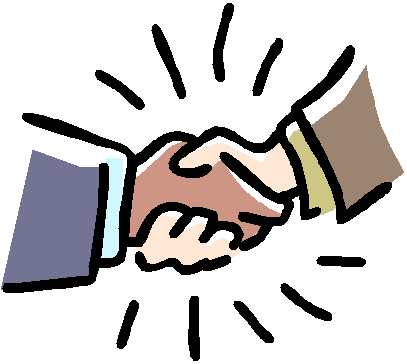 Time Line of Events
That Concludes our presentation.   :]
ThankYou